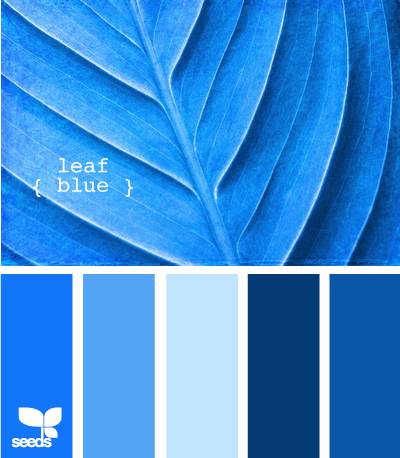 부교재로써의 수능연계교재 활용 허가에 대한
 초·중교육법 법률 개정안
교육과학기술위원회 문애지 의원
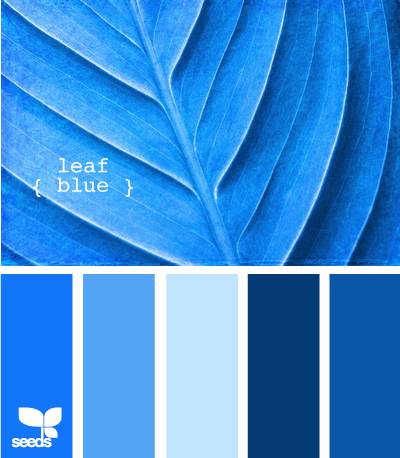 목차
01
제안이유
INDEX
02
법안 내용
03
기대효과
01 제안이유
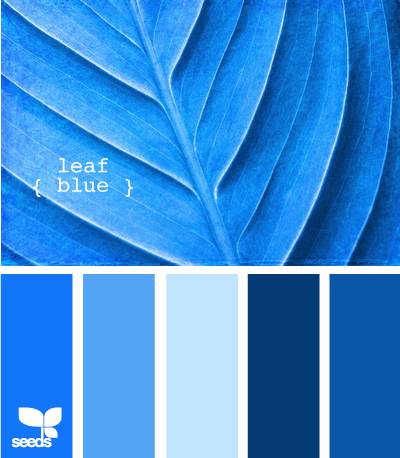 01 제안이유
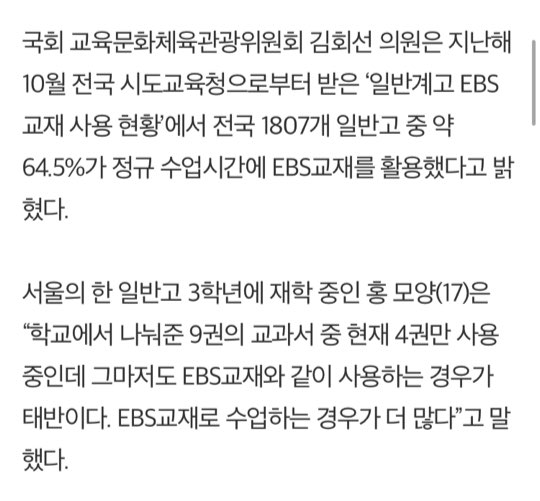 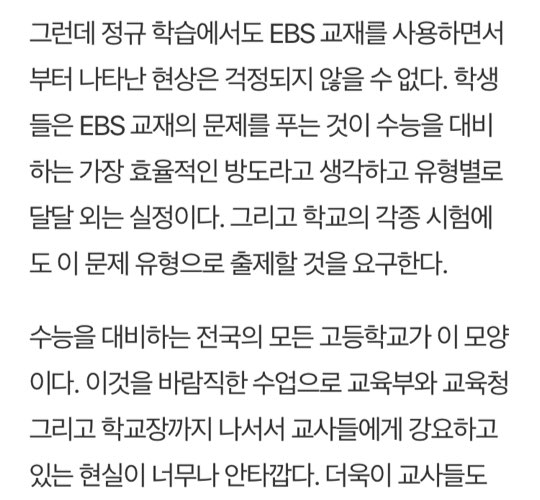 이처럼 많은 고등학교에서 위법임에도 불구, EBS 수능연계교재를 사용하고 있는 실정임.
02 법안 내용
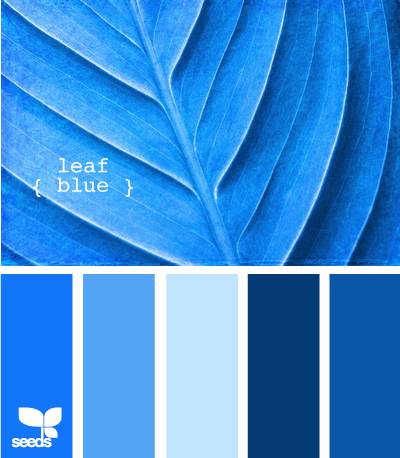 02 주요골자
03 기대효과
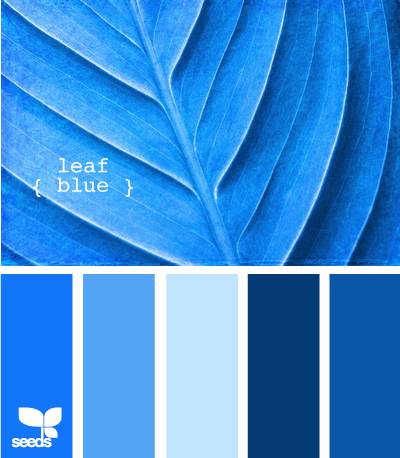 03 기대효과
학생들이 
정규수업을 보다 성실히 이수 할 수 
있음
교육의 빈부격차 해소를
 기대할 수 있음
학생들의 학업 스트레스를 완화할 수 있음
대학수학능력시험 준비와 정규수업의 균형
감사합니다 : )